«ПУТЕШЕСТВИЕ В КИЕВО-ПЕЧЕРСКУЮ ЛАВРУ»
Теоретический опрос
Графический диктант
Устный счет
Соответствие число-буква
Математическое лото
Шифрограмма
физкультминутка
Реставрация
Возвращение
Архитектурный ансамбль
Решив примеры узнаем год основания Киево-Печерской лавры
Маршрут
Ответы
1 0 5 1 год
Математическое лото «Обыкновенные дроби»
Задание
Название реки
Ответы на вопросы
Маршрут
МАТЕМАТИЧЕСКОЕ ЛОТО «ОБЫКНОВЕННЫЕ ДРОБИ»
МАТЕМАТИЧЕСКОЕ ЛОТО «ОБЫКНОВЕННЫЕ ДРОБИ»
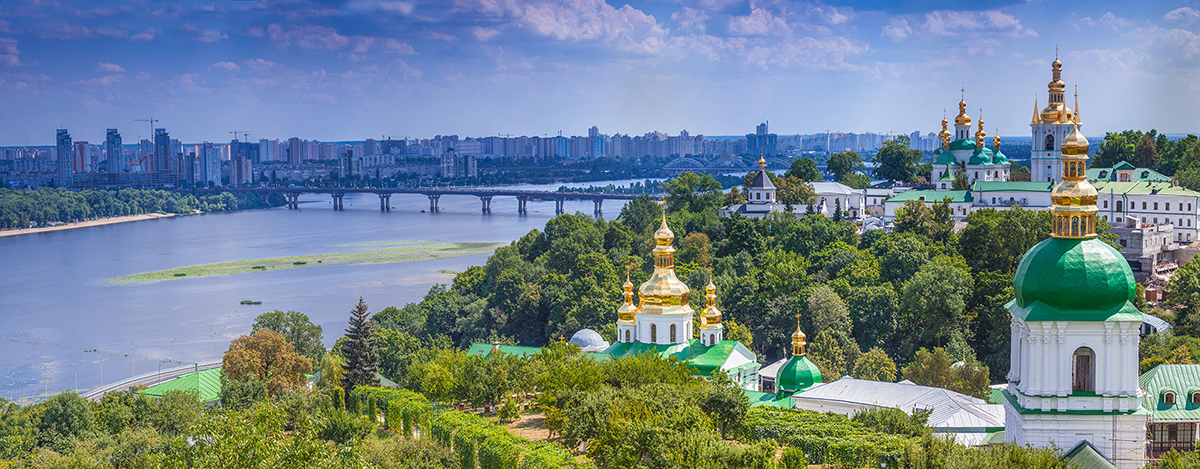 Шифрограмма
Маршрут
Ключ
ПЕЩЕРА
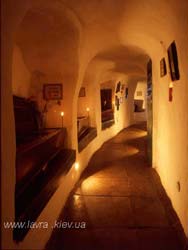 Соответствие число - буква
Маршрут
Ответ
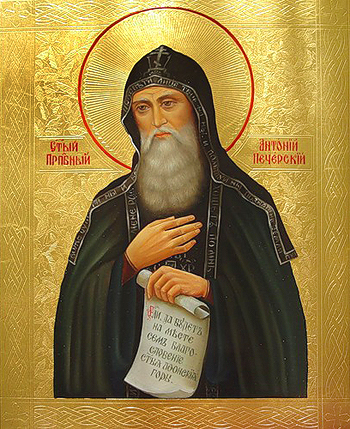 АНТОНИЙ
Маршрут
Графический диктант (взаимопроверка)«ДА»         «НЕТ»  _____
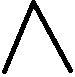 Ответ
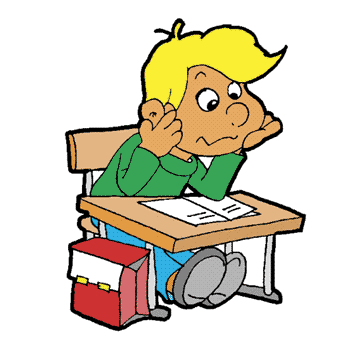 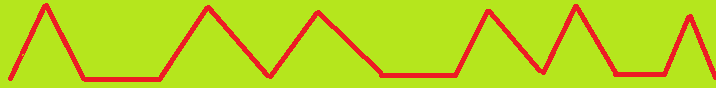 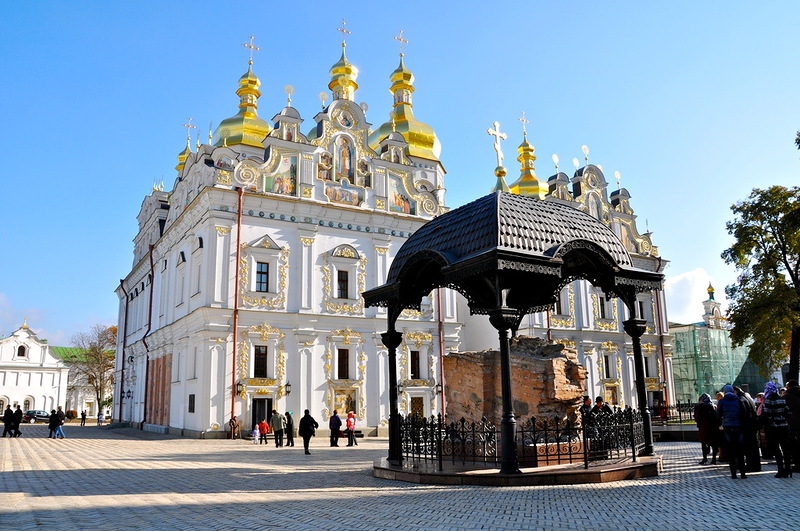 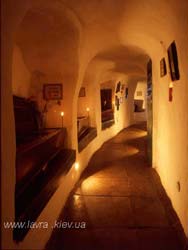 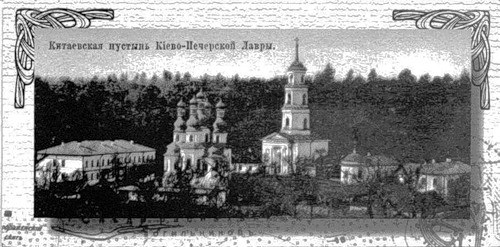 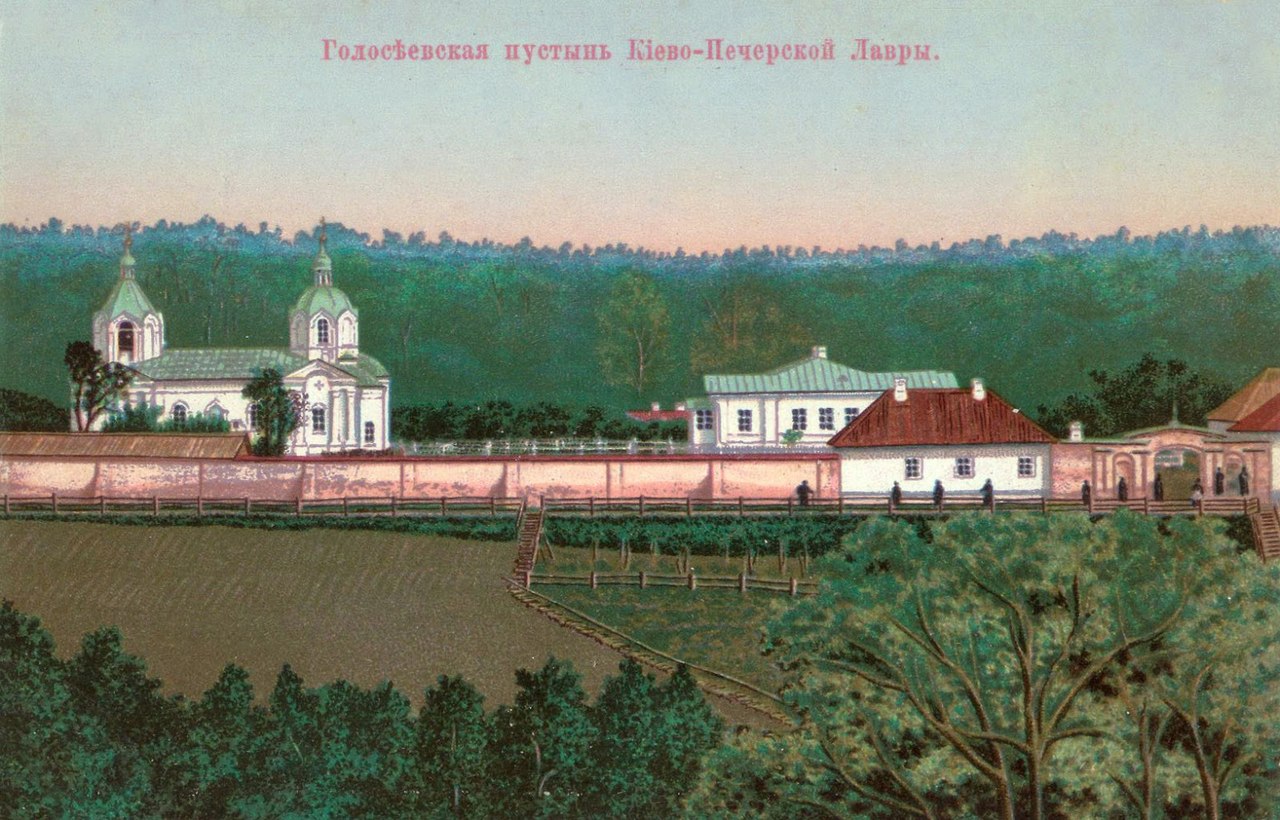 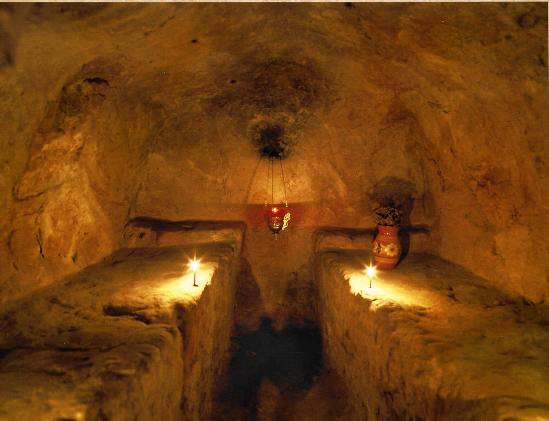 Маршрут
Архитектурный ансамбль
РЕСТАВРАЦИЯ
Маршрут
РЕСТАВРАЦИЯ
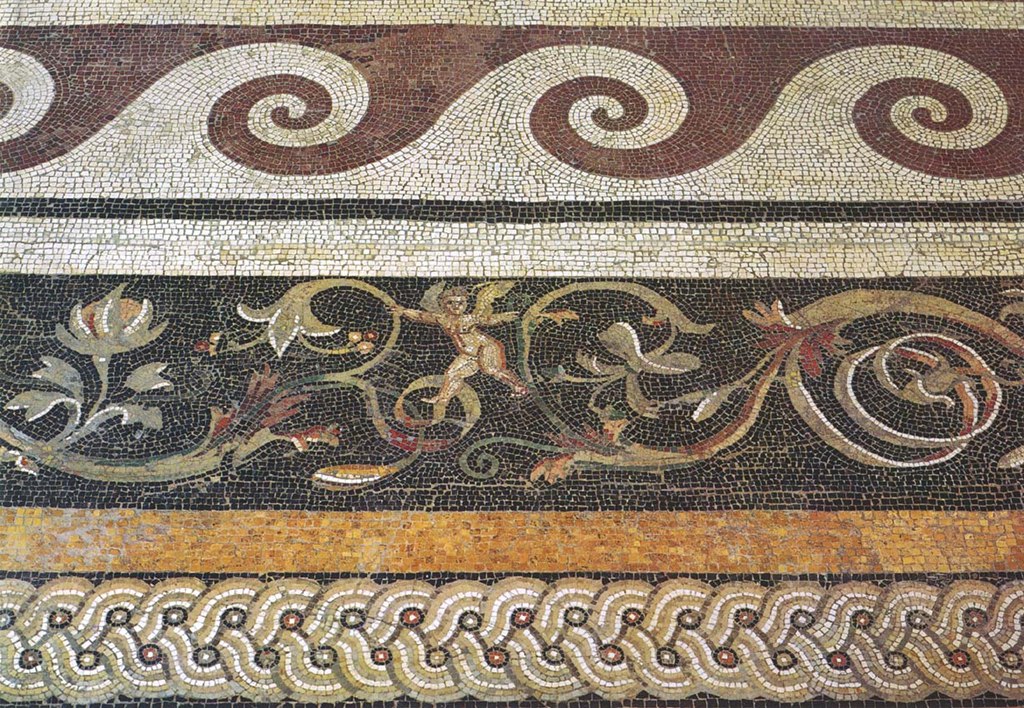 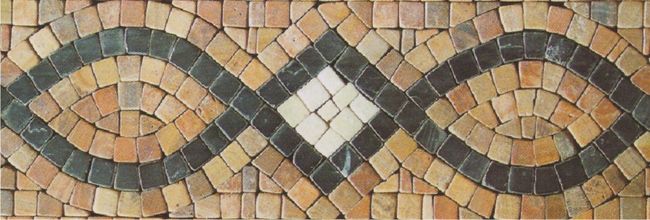 римская
флорентийская
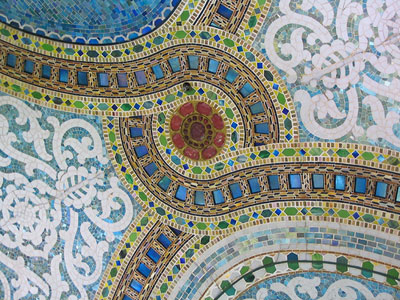 современная
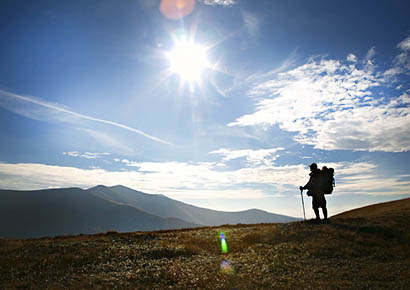 Маршрут
ВОЗВРАЩЕНИЕ
За три дня туристы преодолели 324 км. В первый день они проехали 5/18 всего пути , во второй день 15/26 остатка. Сколько километров они проехали в третий день? 

ОТВЕТ :99 км
ДОМАШНЕЕ ЗАДАНИЕ
Повторить теорию, подготовиться к контрольной работе.
Решить: 
     А) на 8 баллов – страница – 223 (тестовые задания)
     Б) на 9-12 баллов – составить 5 различных заданий по теме дроби.
Продолжать работу над проектом «7 чудес Украины».
Творческое задание для желающих: сочинить сказку или стихотворение на тему «Ее величество дробь»
ПОДВЕДЕНИЕ ИТОГОВ
МАРШРУТНЫЙ    ЛИСТ

Оценка = итог разделить на 3
Оцени свою работу!
1.
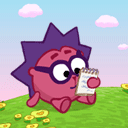 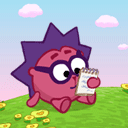 Старался , у меня всё получилось!
2.
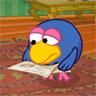 Старался, но были ошибки.
3.
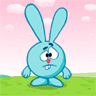 У меня не получилось, но я буду стараться!
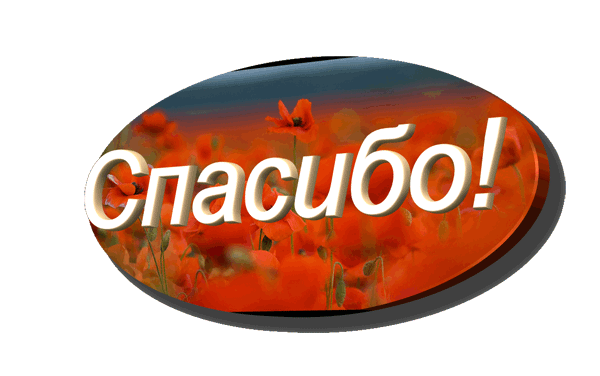